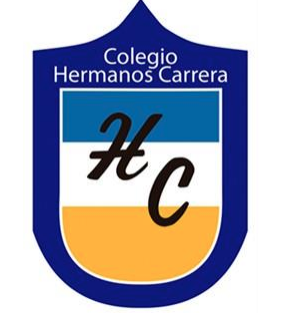 Profesores: Adriana Ascencio
                   : Romina Escalona
        Apoyo: Bani Hidalgo
Matemáticas 4º
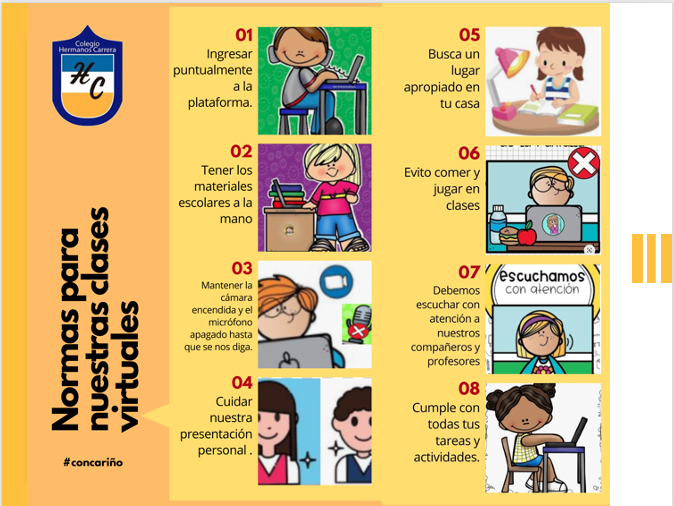 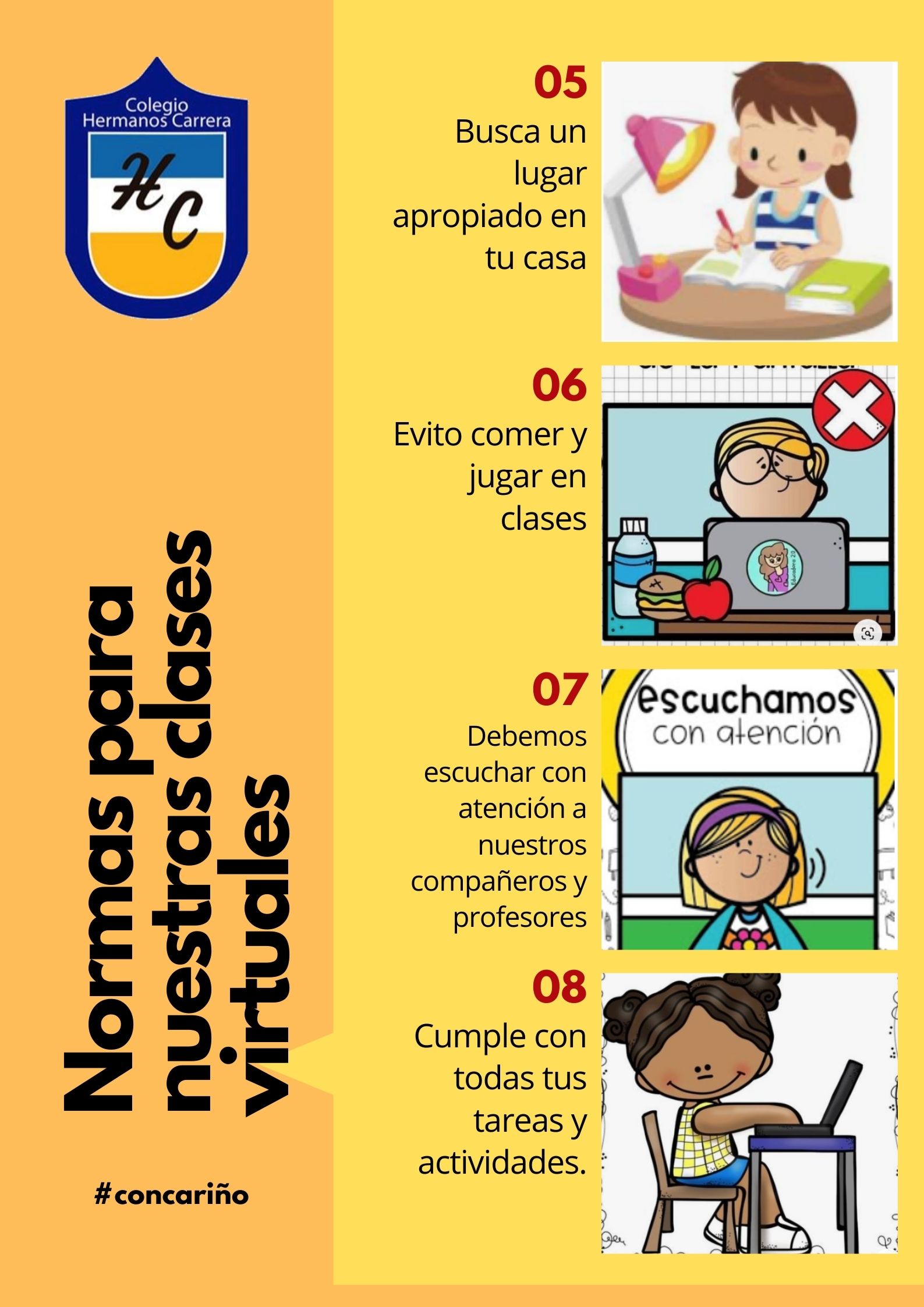 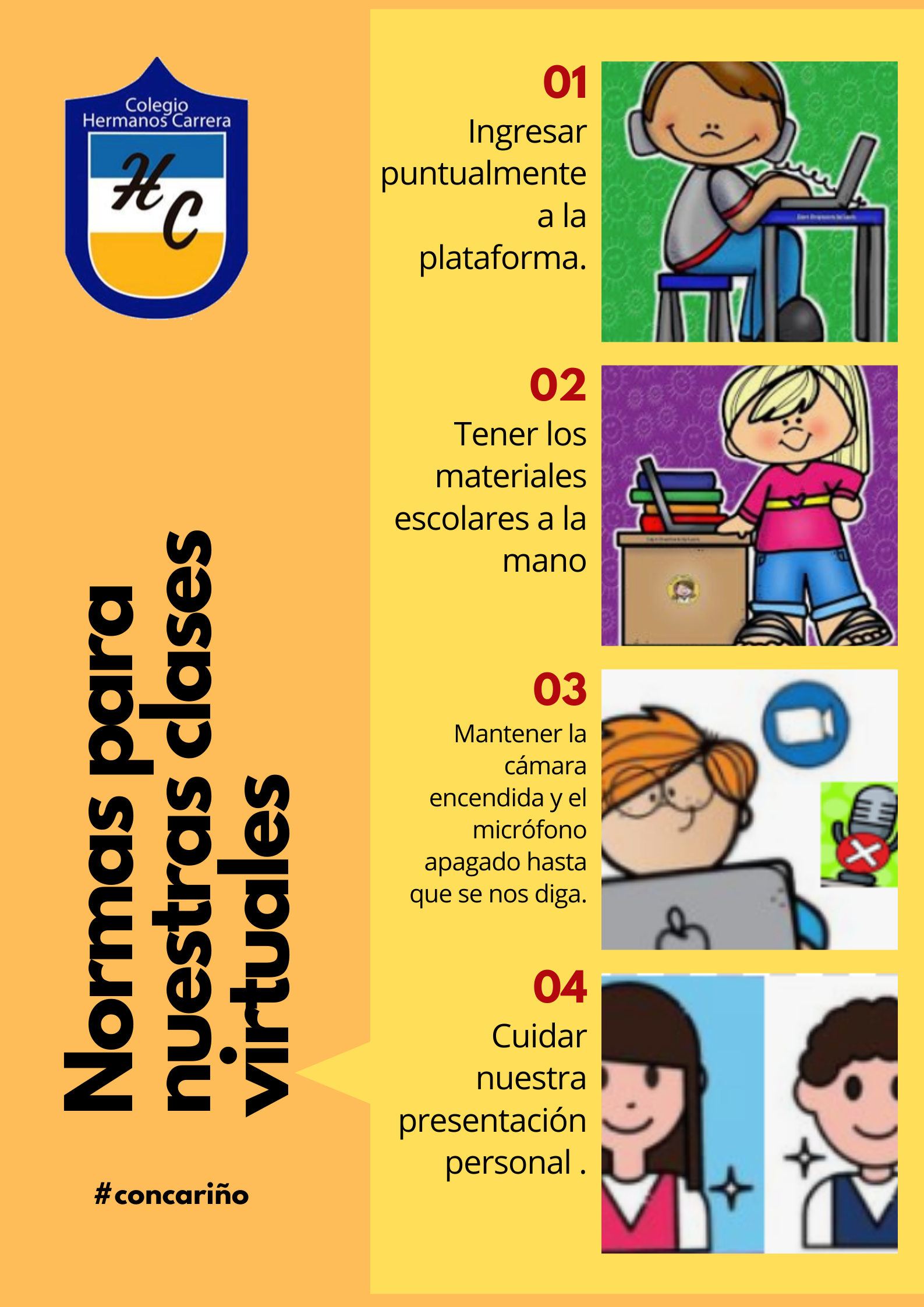 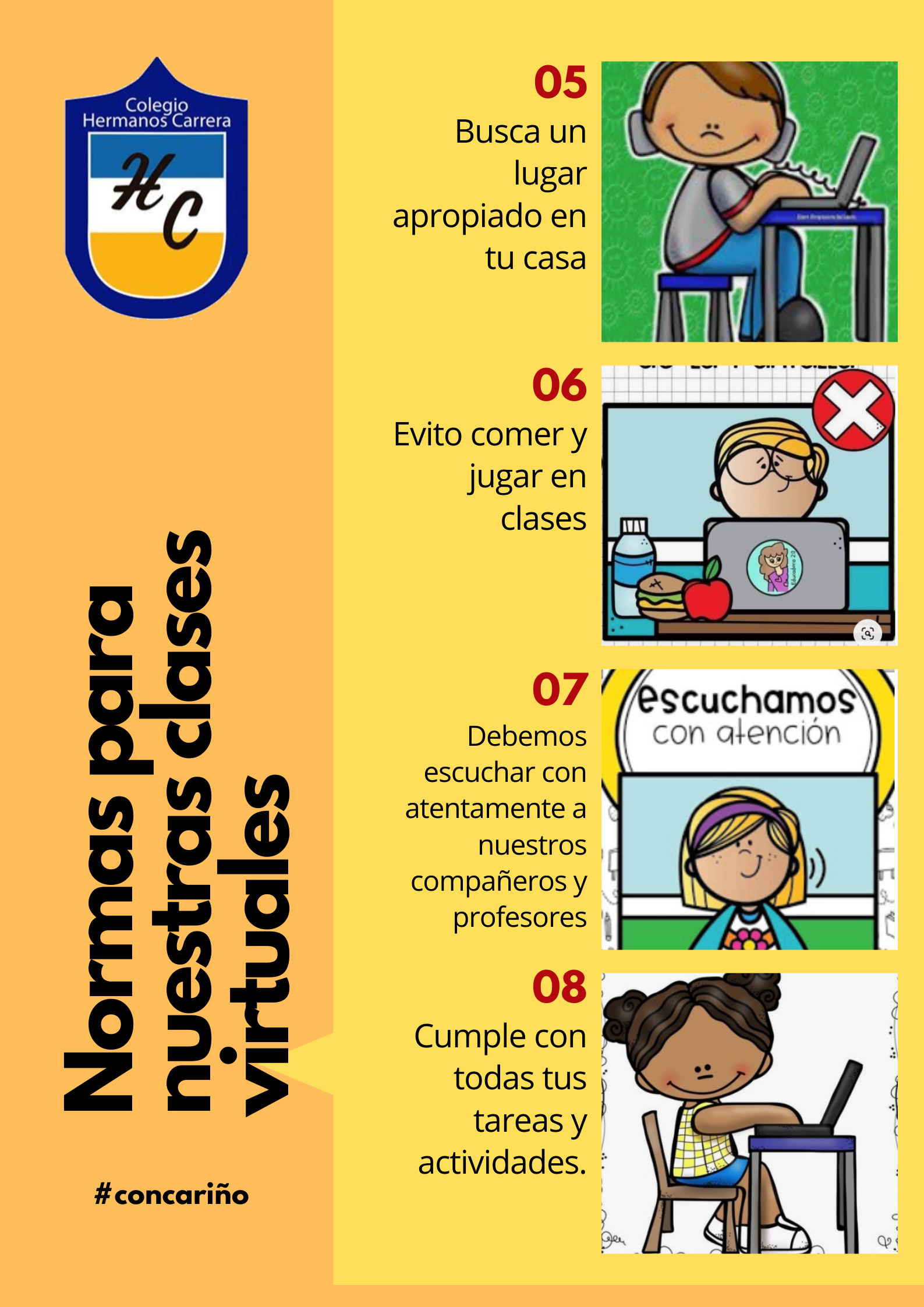 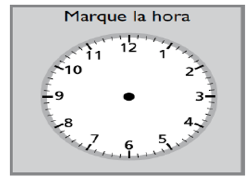 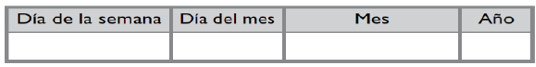 ¿Qué aprenderemos?
En esta clase aprenderás a resolver problemas que involucran multiplicación de número de tres dígitos por números de un dígito, sin canje.
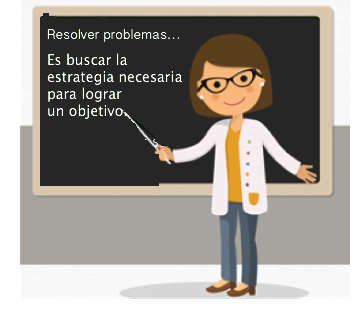 SI
Con una situación de láminas y álbumes donde no se tienen todas las láminas a la vez y se podría pensar en una situación de dos compras o descomposición

¿has completado alguna vez de álbum?
¿has compartido o intercambiado láminas con tus amigos?
¿cuántas láminas tenía el álbum?
¿cuántos sobres compraron?
¿de que forma compraron las láminas?
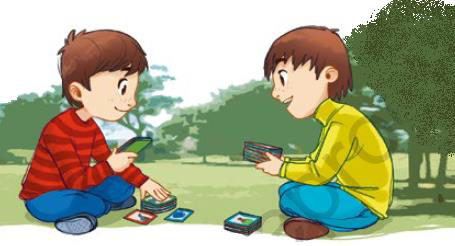 SI
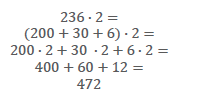 SI
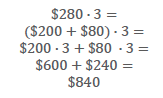 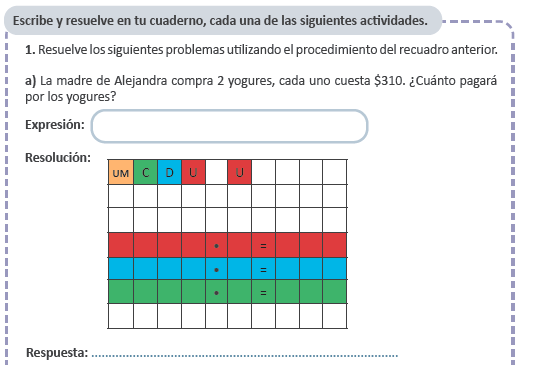 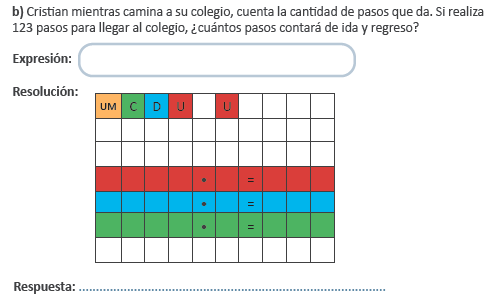 ¿Cuál es el procedimiento para resolver la multiplicación 112 ⦁ 3?
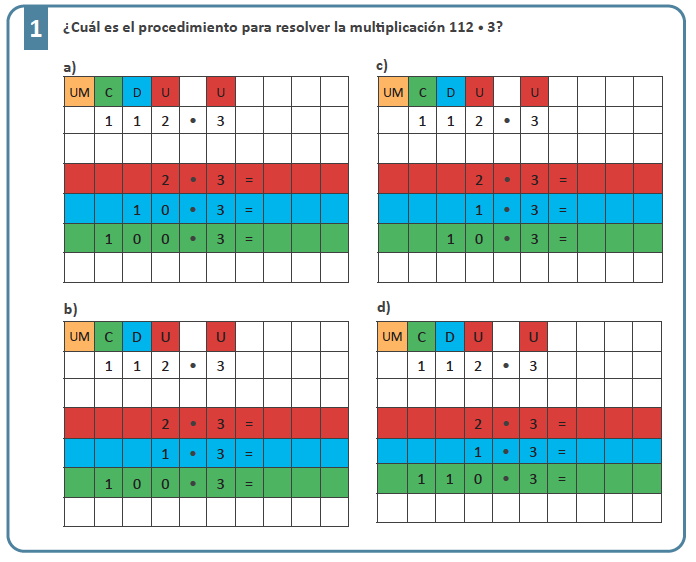 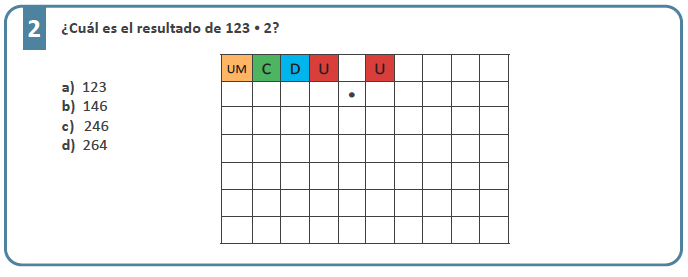 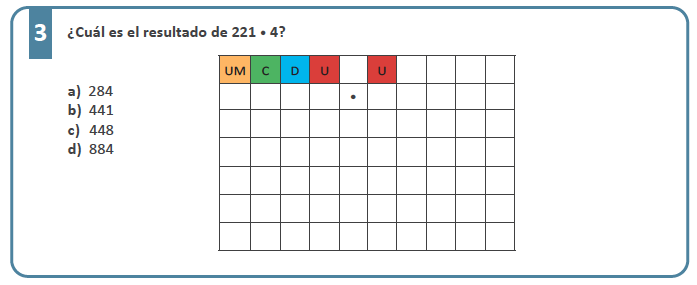 Ahora a trabajar en tu guía…
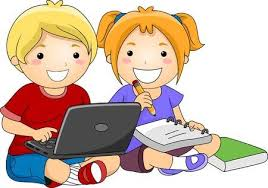 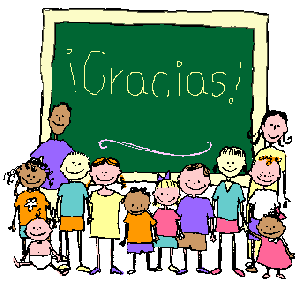